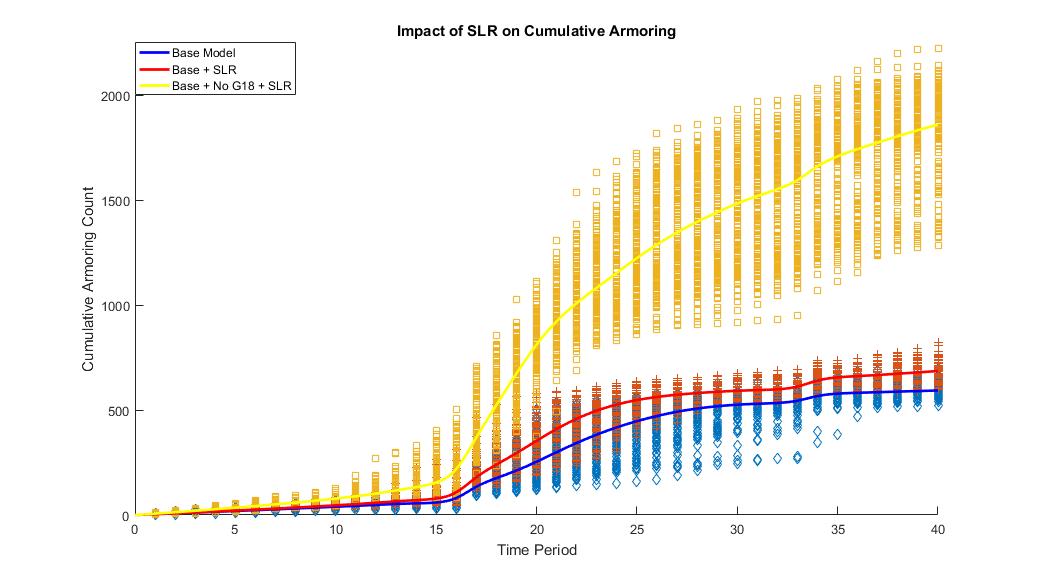 College of Agricultural Sciences – Applied Economics Department
HOLD THE LINE!
Modeling private coastal adaptation through shoreline armoring.
W. Jason Beasley1 & Steven J. Dundas2
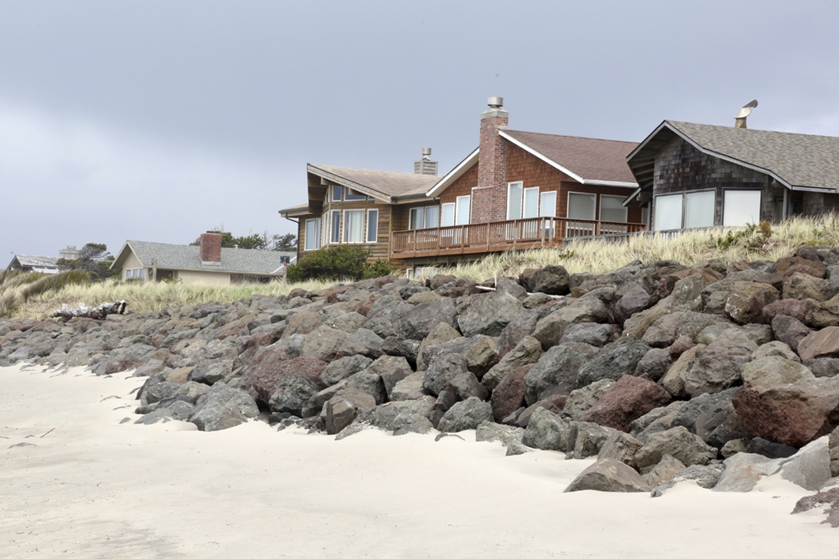 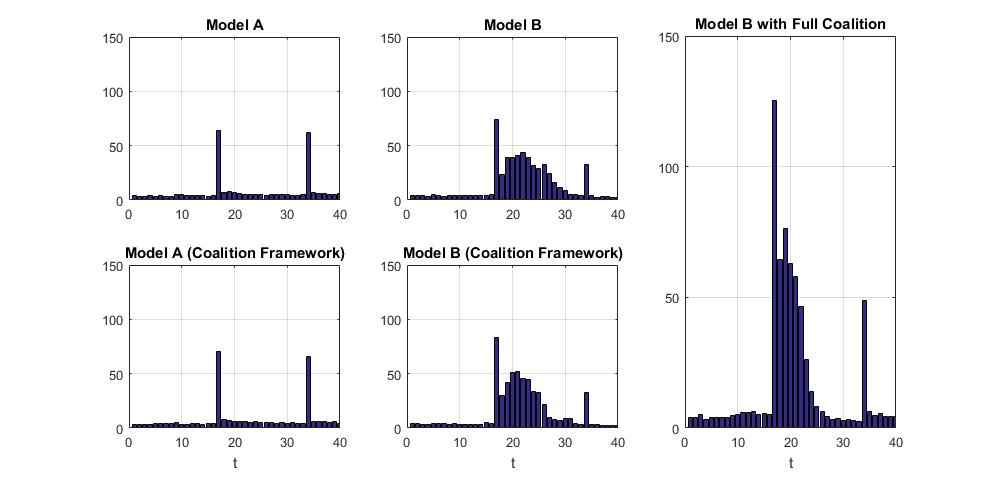 THE HOW
Policy implications
Private armoring decisions are made at the parcel level and may result in spatial spillovers leading to higher volumes of localized armoring.
Public beach nourishment has been shown to theoretically lead to under provision of protection due to free-ridership.
An optimal strategy of coastal protection must be designed to limit private parcel adaptation, while providing optimal public nourishment in appropriate communities.
Within the private decision process, failing to account for peer effects will lead to dramatically different expected armoring patterns.  Peer effect outcomes are larger and highly different spatially due to clustering patterns of installation.  
Within the private decision process, failing to account for the coalition effect leads to different temporal patterns of installation.
Beaches that have faced erosion for decades may be likely to continue to do so.  While our findings suggest that Goal 18 will preserve 10.5% of the coastline in Tillamook & Lincoln county, an anthropocentric perspective would find 10.5% of coastal parcels facing irreversible loss.  Pressure to update Goal 18 to allow more private adaptation is likely given the enormity of potential damage over the next four decades.
The graph above demonstrates the impact of climate change induced sea-level rise.  The mean armoring level after 40 years from our base model (593) increases to 1,860 without Goal 18 and with sea-level rise.  This further illustrates the challenges that will be faced by coastal communities trying to balance the preservation of the natural coastline and the protection of private property.
Example of Armoring along the Oregon coast
The What
Left - Land characteristics model (top) and “coalition game.” (bottom)
Middle – Base model with Peer Effects (top) and “coalition game.” (bottom)
Right – Assumptions on coalition effect within the “coalition game”
Shoreline armoring (i.e. riprap revetments, seawalls) are used to affix the beach at a given point to protect at risk properties from coastal erosion and storm surges.
RESULTS
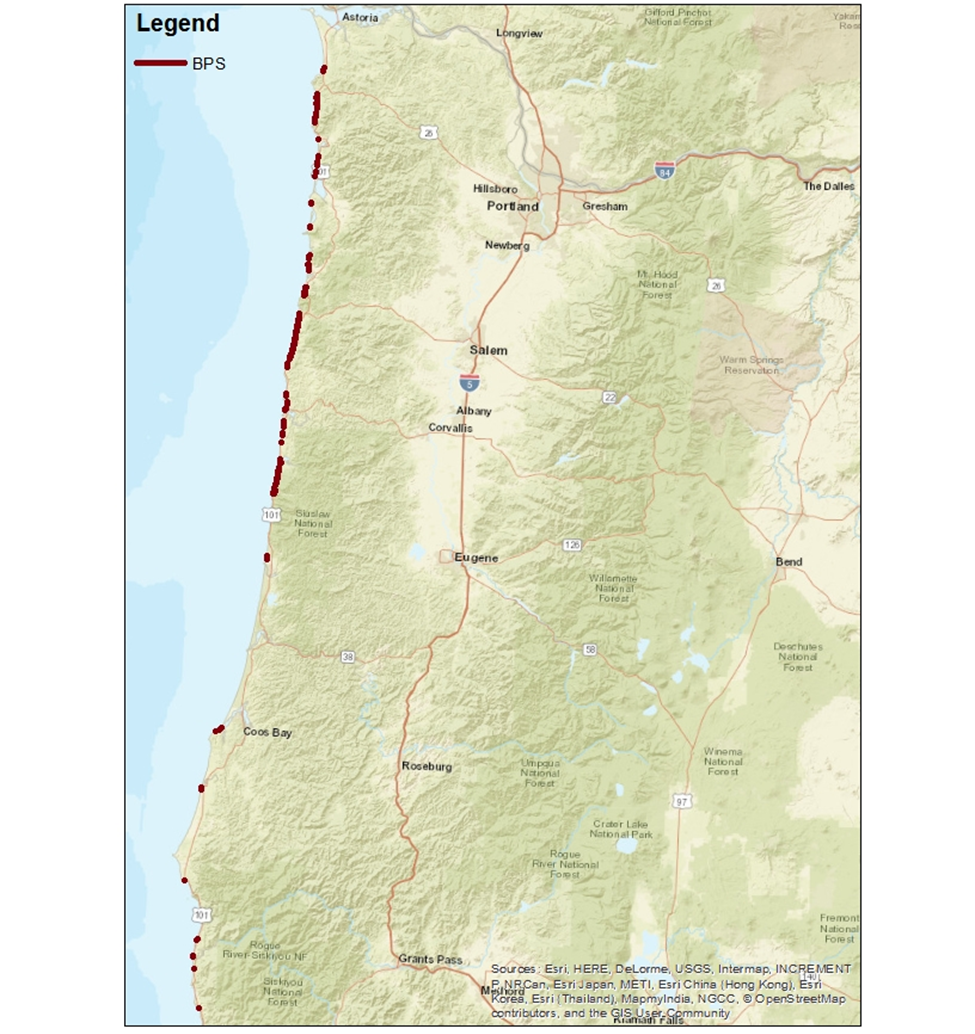 Empirical results support our initial hypotheses regarding risky characteristics of land, peer effects and cost-sharing through group installation. Our findings are robust to functional form specification.

We find that peer effects tend to dominate the model when included.  Model A above is a pure land characteristics model.  ENSO related spikes have no feedback effect. Model B includes the peer effects of neighbors and exhibits neighboring effects after an ENSO shock.  This effect substantively increases overall armoring projections (from 309 to 585).  Model B within the “coalition game” has little impact on increasing armoring levels from Model B without the game (593 to 585).  However, the coalition framework pulls forward more at-risk parcels producing armoring events in earlier periods.  Coalition effects further increase total armoring to 665 parcels.

Below, we find that Goal 18 would prevent 363 parcels from armoring over the next 40 years.  This accounts for 10.5% of all coastal parcels in Lincoln & Tillamook County.
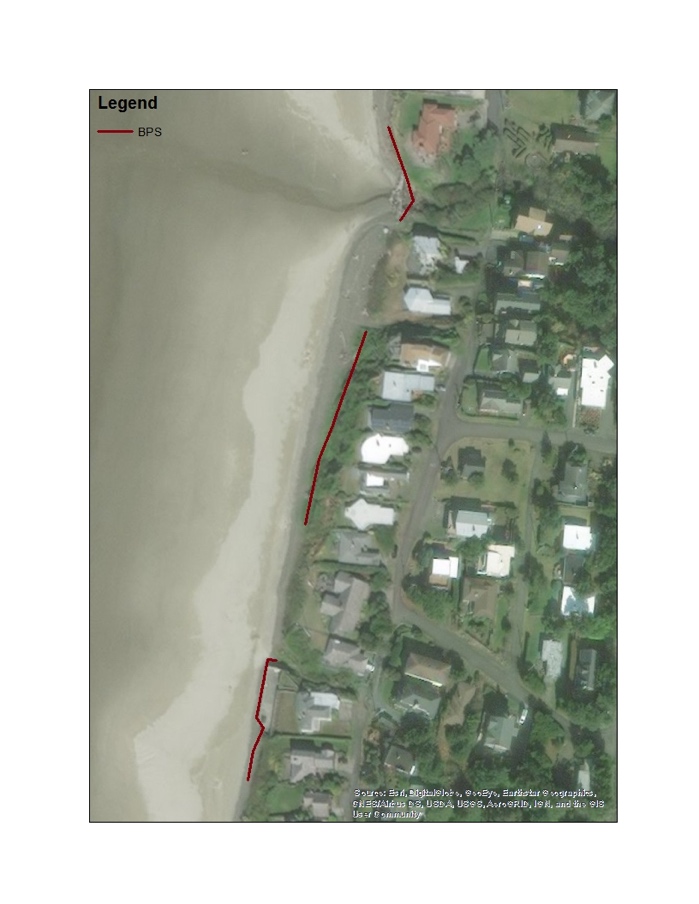 Armoring locations as of 2014.  Inset: Example of spatial variation.
THE WHY
UNESCO estimates 90% of beaches worldwide are eroding. (Neumannn et al. (2015) suggest the majority of US coastal adaptation expenditure by 2100 will be in shoreline armoring.  Despite this, the armoring process has received little attention in the literature. The primary alternative adaptation measure, beach nourishment, has been well studied.  There are distinct differences between the two:
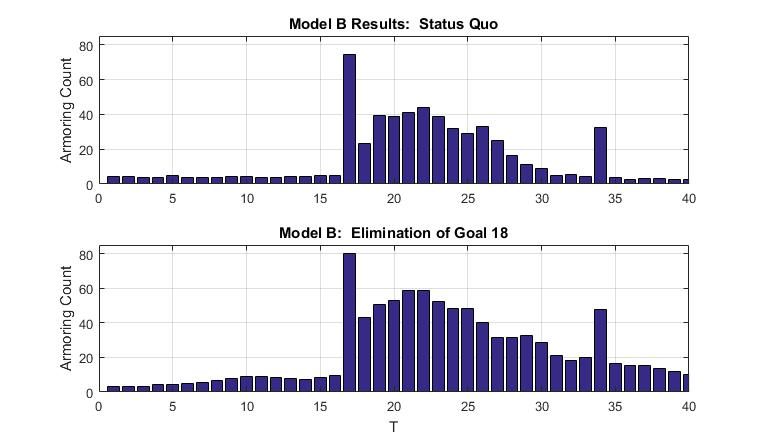 This research attempts to fill the gap in the literature.  An optimal coastline management strategy is likely to employ all adaptation measures.
Top – Peer effects model
Bottom – Peer effects model if all Oregon parcels were eligible
1 – PhD Candidate, Applied Economics Department, Oregon State University, 319A Ballard Extension Hall, 2591 SW Campus Way, Corvallis, OR 97331, Email: beasleyw@oregonstate.edu
2 – Assistant Professor, Applied Economics Department, Oregon State University
[Speaker Notes: Pink boxes are place holders for photos. Must be in Slide Master mode to swap in photos.]